Thunkable - Blue Screen
Goals
Insert a Slider – Design
Add Components
Blocks
Bonus
Goals
Add & View a Slider on the page
When the slider moves, hide/reveal/control different images shown on the page
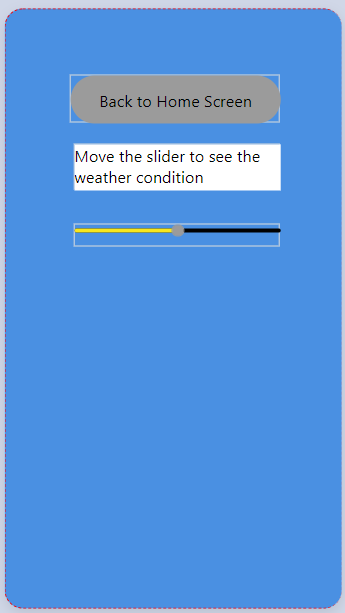 Insert a slider - Design
Select the Blue screen
Go to the Design page
Add Component: Label
Name: ‘Temp_Instructions’, Hint: ‘Move the slider to see the weather condition’
Label background color: White (RGBA:255,255,255,1)
Add Component: Slider
Name: ‘WeatherSlider’, 
Minimum Value = -5, MaximumValue = 5, value = 0, Step = 5
minimumTrackTintColor = Bright Yellow (RGBA:248,231,28,1)
maximumTrackTintColor = Black (RGBA:0,0,0,1)
thumbTintColor = Gray (RGBA:155,155,155,1)
5. Add images (3)
- Names: Snow, Cloudy_Sunny, Sunny
Add Component – Label
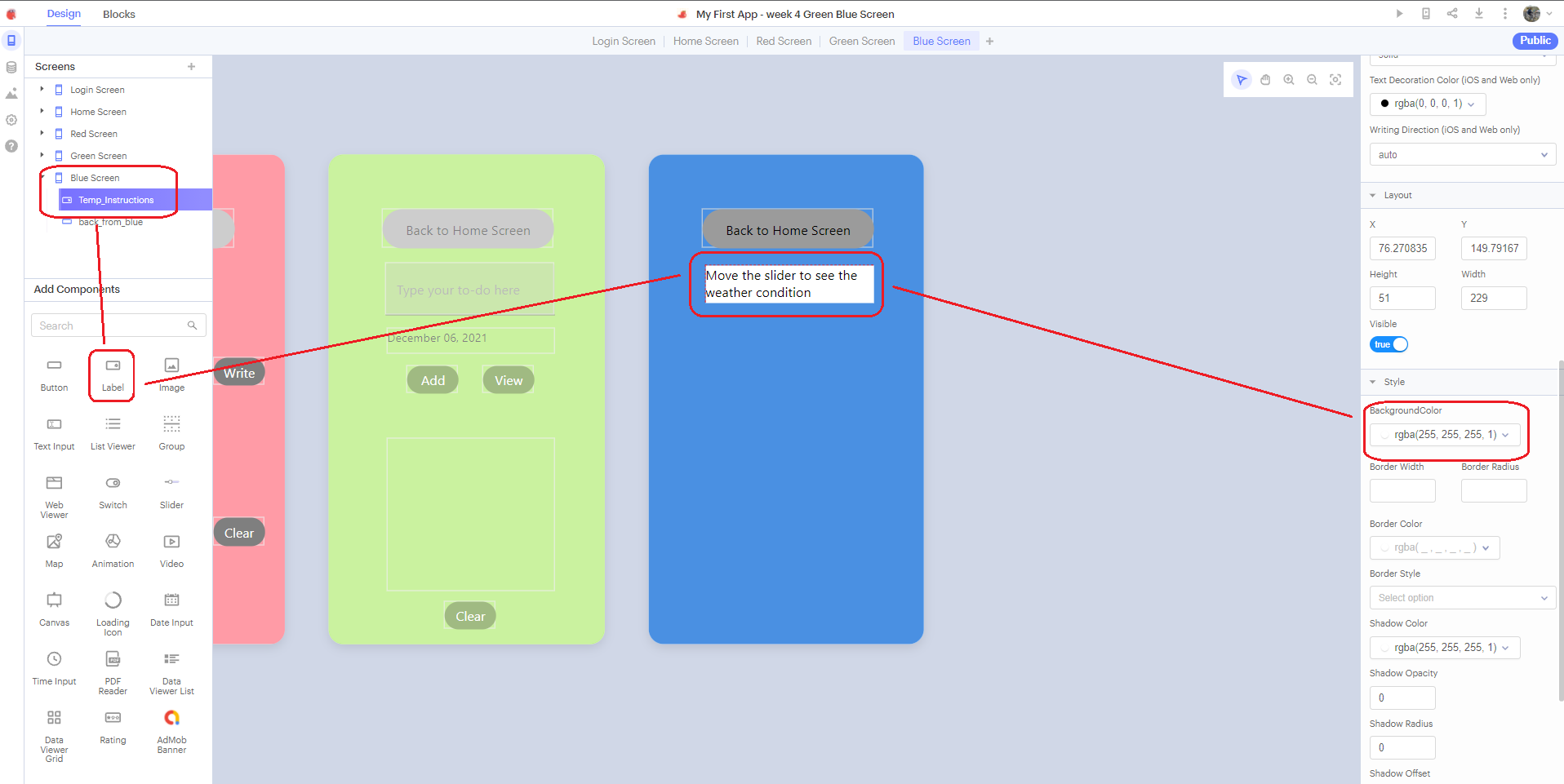 Add Component – Slider
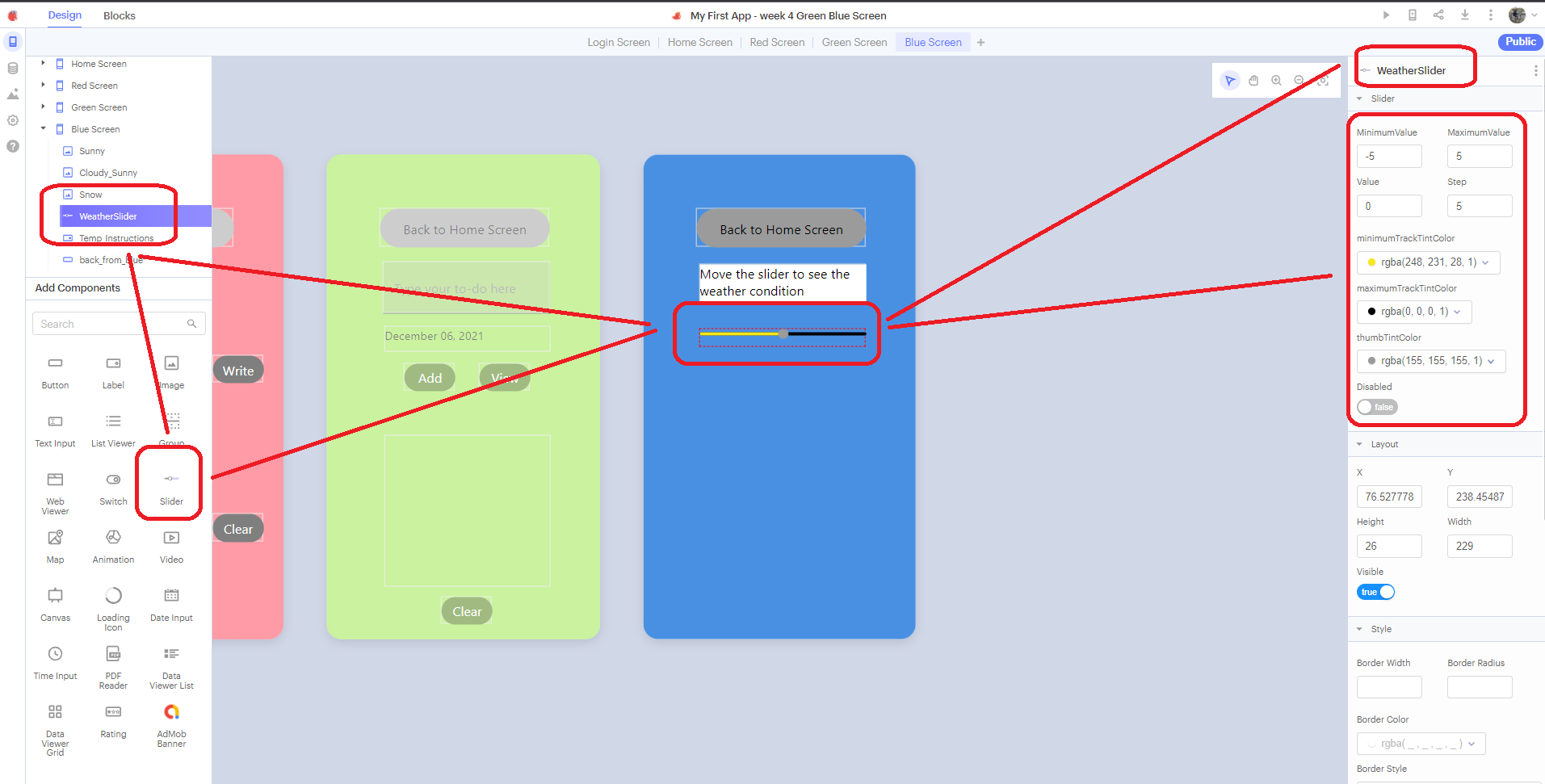 Add Component – Image
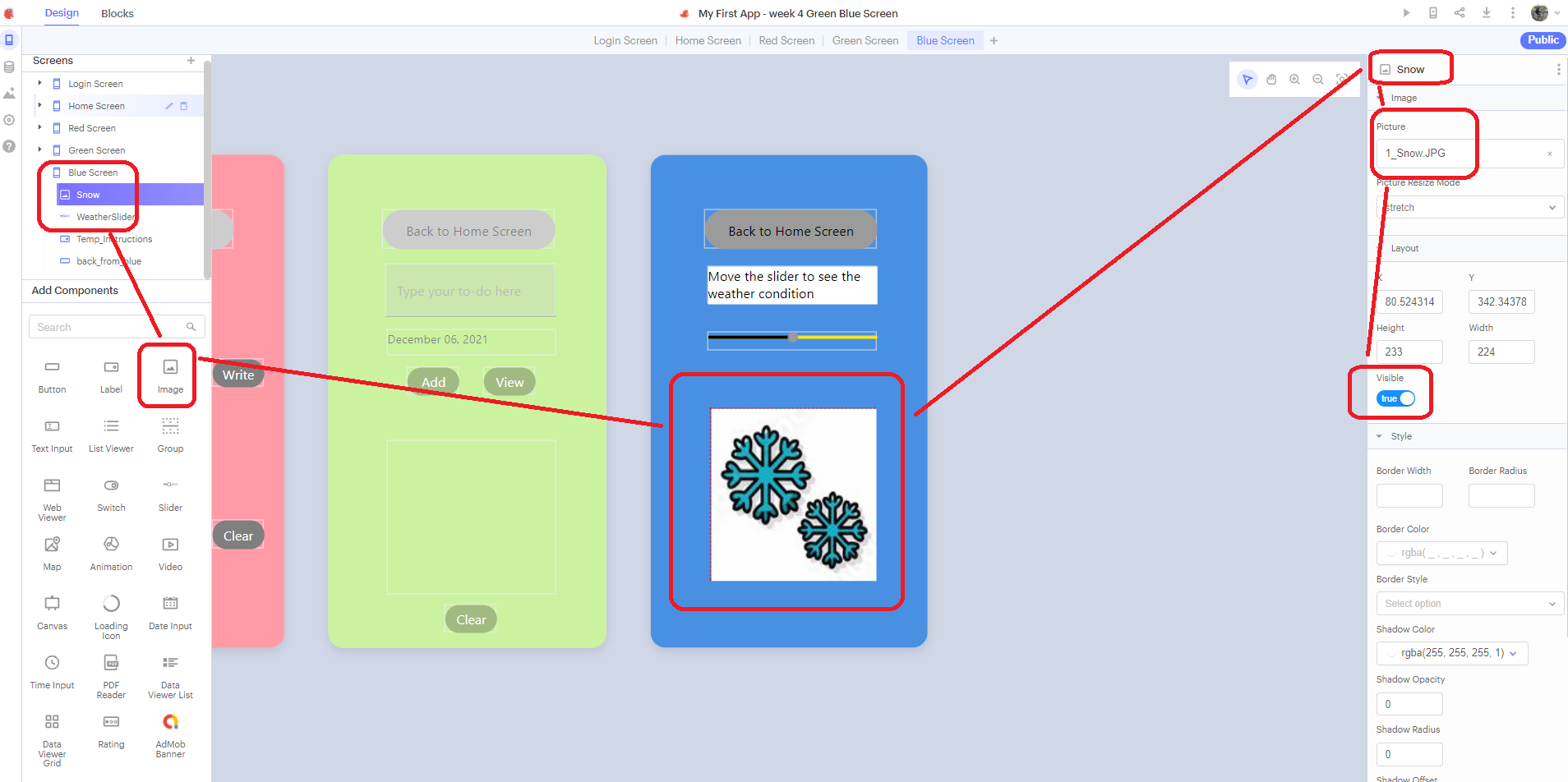 Blocks – WeatherSlider
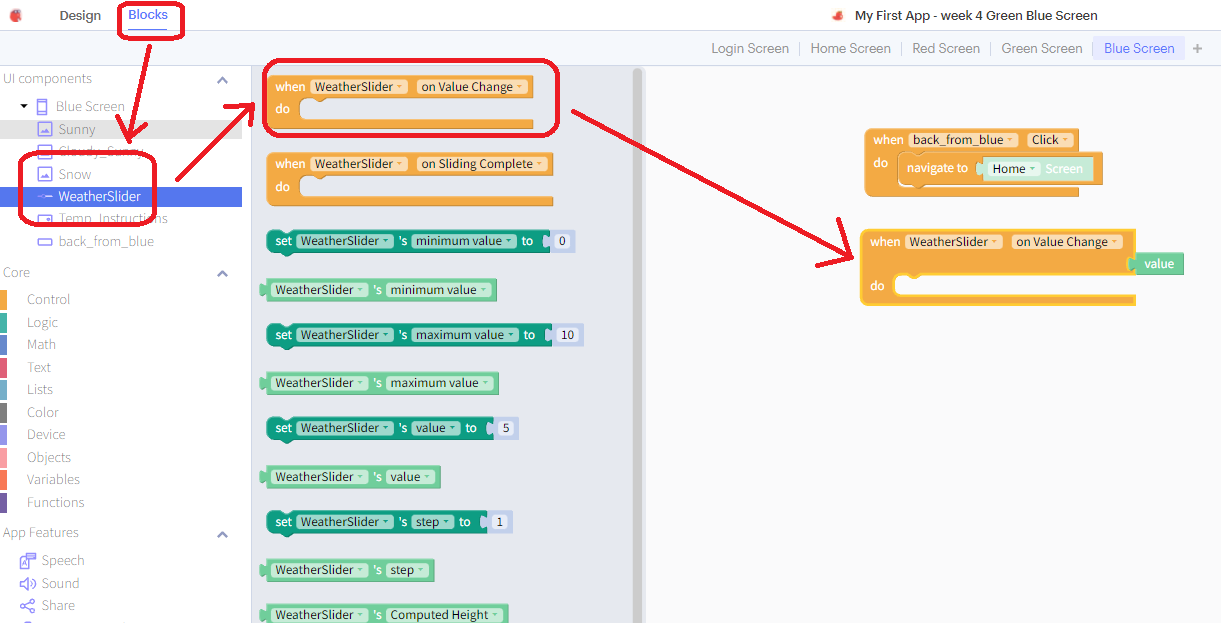 Blocks – Introduce If/ If-Else logic
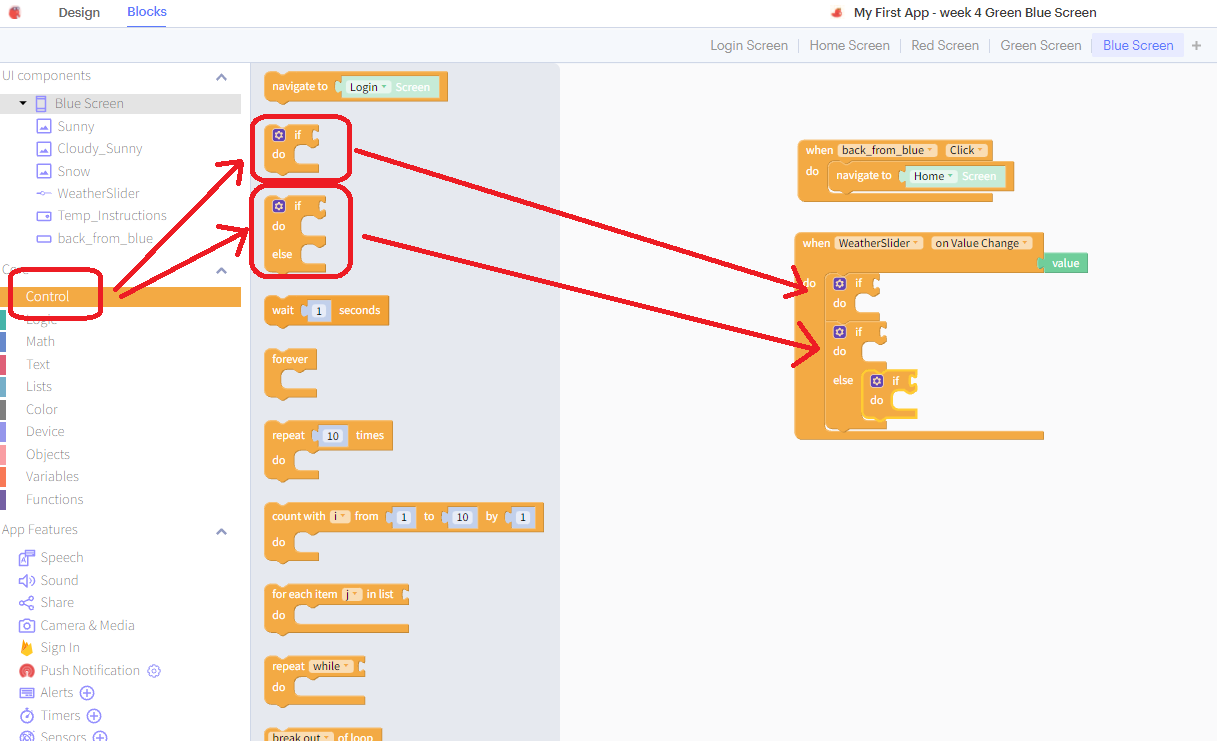 Blocks – Compare value of slider
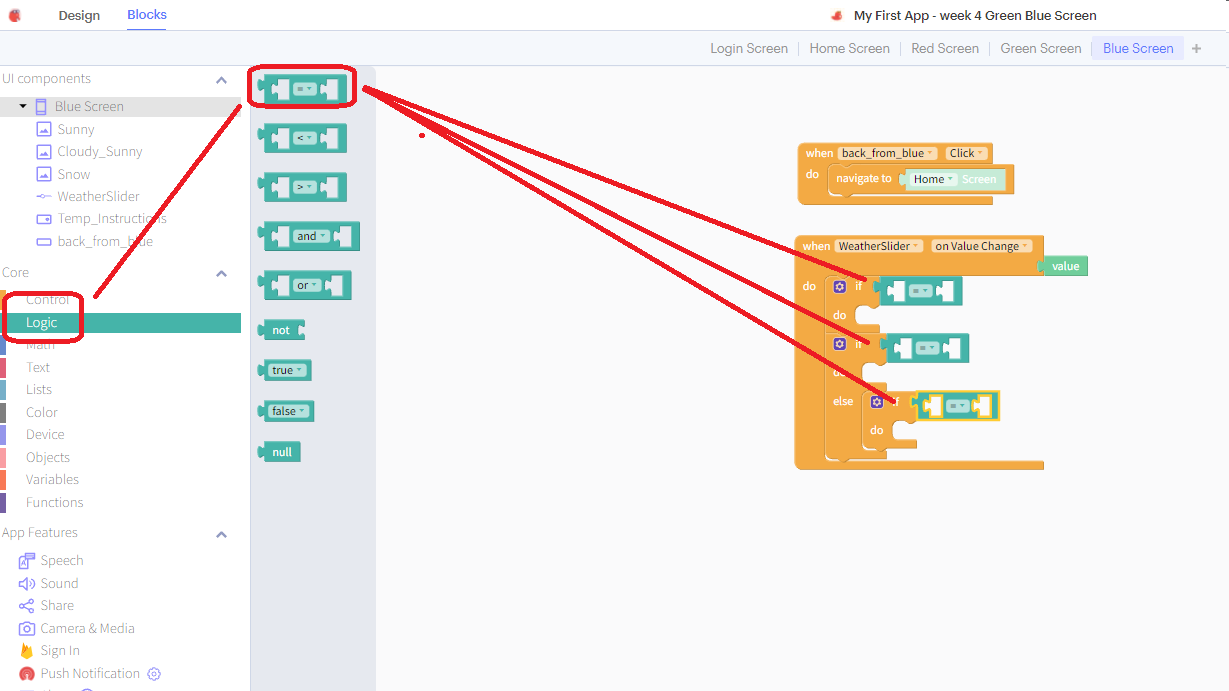 Blocks – Hide/Reveal images based on Slider
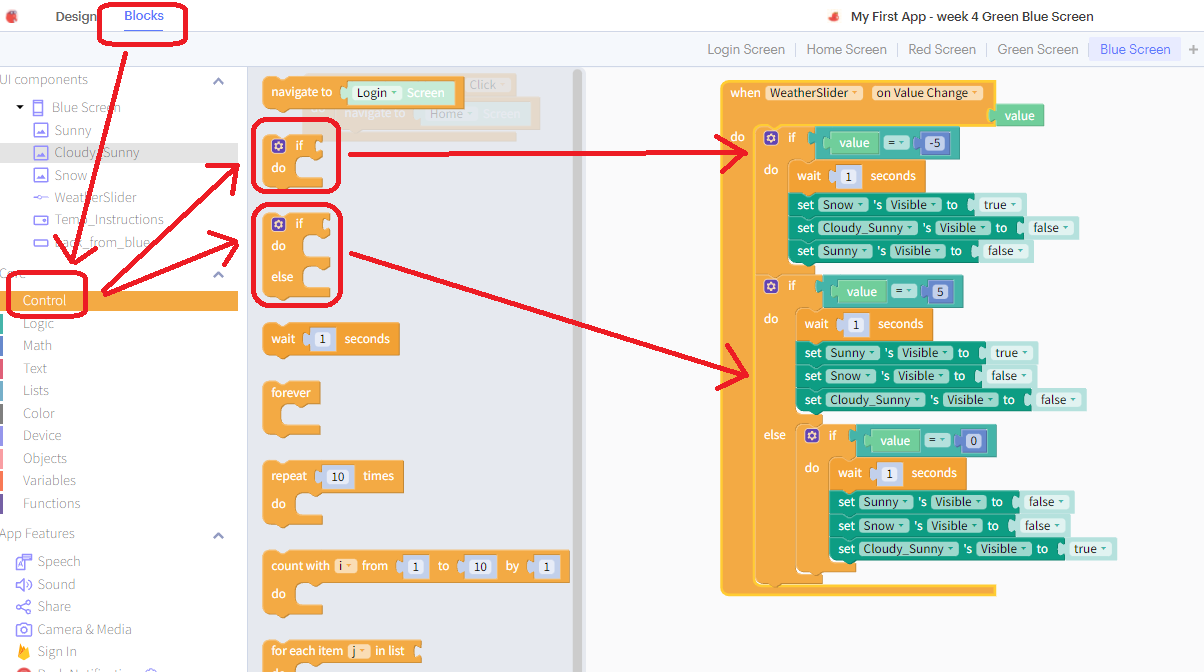 Blocks – Hide/Reveal images based on Slider
1. On-Load
2. Value = 5
3. Value = -5
4. Value = 0
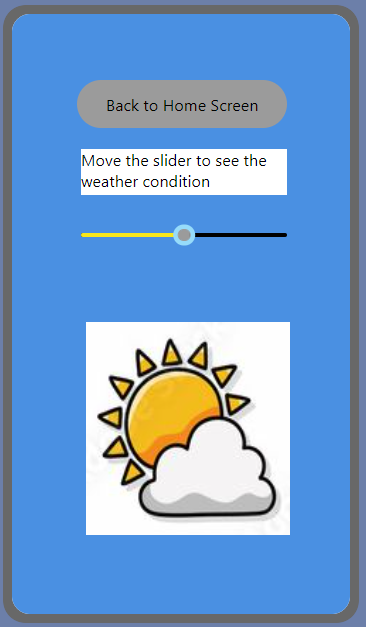 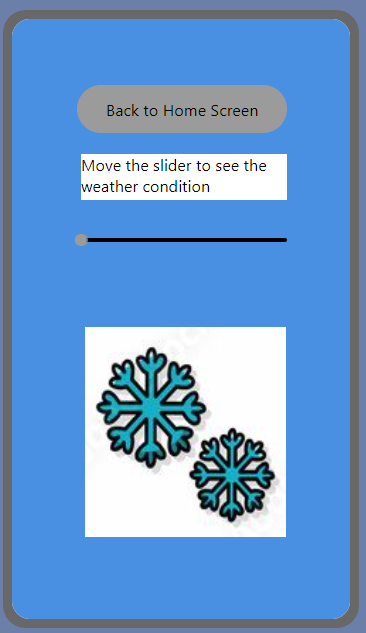 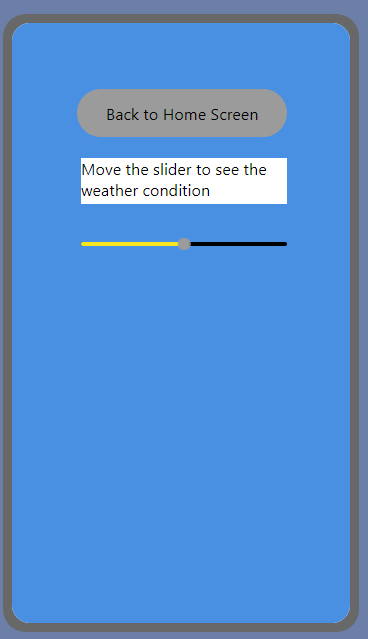 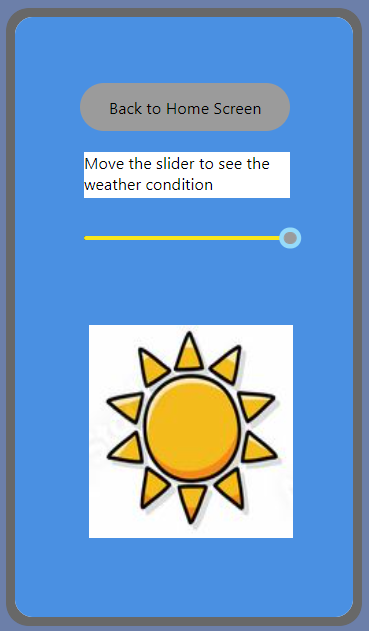 Bonus
Add More Slider points to show Rainy Season
Add sounds to the page (rain or wind) when the slider moves based on the weather condition